Chap. 8 – Modélisation et format de document, interface homme:machine5. Utiliser le format interopérable HTML
Les normes HTML (Hypertext Markup Language) et XHTML sont des langages de description de pages utilisés pour créer et mettre en forme les pages Web. 
Ils utilisent des balises et permettent d’insérer les hyperliens et des éléments multimédias. 
Ces langages interopérables garantissent que les pages seront affichées correctement sur toutes les plateformes matérielles ou logicielles utilisées par les internautes.
Chap. 8 – Modélisation et format de document, interface homme:machine5. Utiliser le format interopérable HTML
Le langage HTML est moins performant que le langage des texteurs courants. 
La mise en forme est moins fiable et l’habillage d’images aléatoires. 
La mise en forme fait souvent appel à des tableaux pour éviter les retours de lignes intempestifs et les déplacements d’images ainsi qu’à des feuilles de styles pour unifier les mises en forme et alléger le poids des fichiers.
Chap. 8 – Modélisation et format de document, interface homme:machine5. Utiliser le format interopérable HTML
L’éditeur professionnel de sites et de pages web le plus connu est Dreamweaver. 
WordPress est une application gratuite en ligne qui permet de créer assez facilement un site de qualité à l’aide de nombreux éléments préconfiguré. 
Il est possible d’utiliser Notepad pour créer ou modifier des codes html (intégré à Windows).
Les texteurs permettent de créer des pages Web uniquement en mode WYSIWYG mais avec des possibilités limitées.
Chap. 8 – Modélisation et format de document, interface homme:machine5. Utiliser le format interopérable HTML
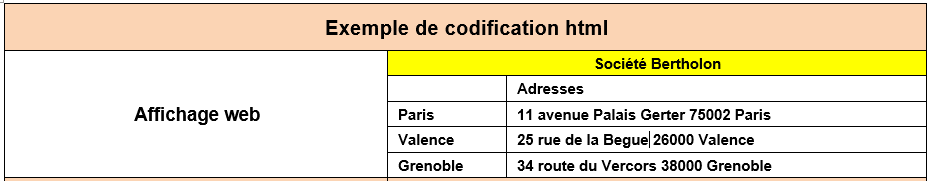 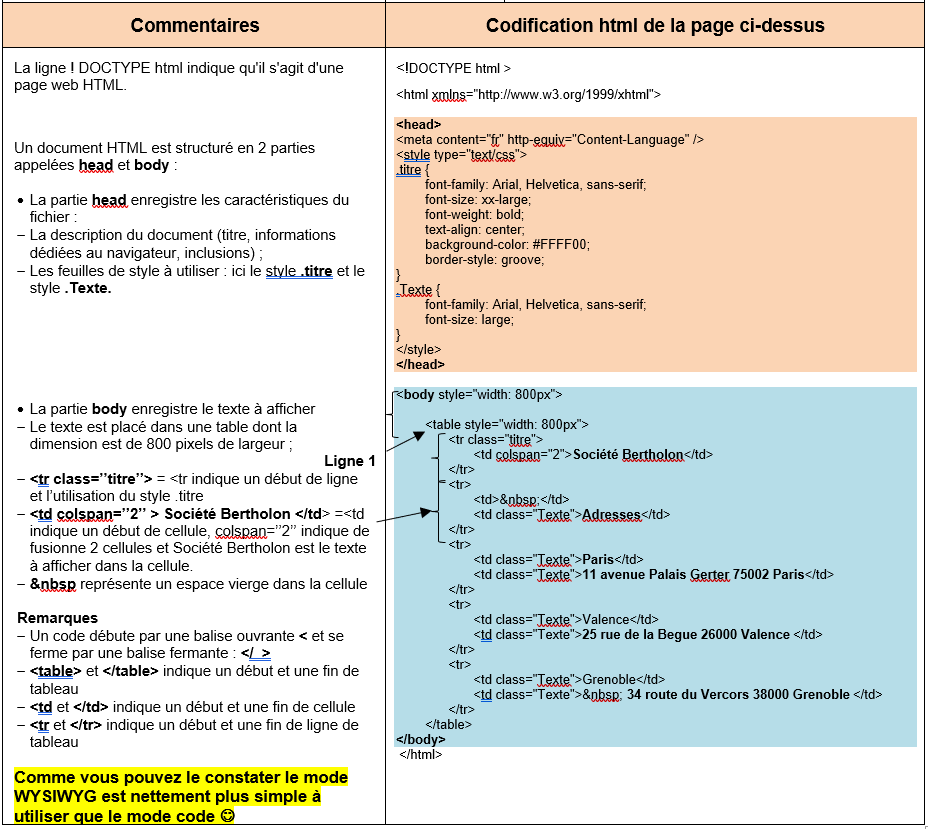